Figure 3. Kaplan-Meier curve for probability of survival among children of women who received antenatal micronutrient ...
Am J Epidemiol, Volume 170, Issue 9, 1 November 2009, Pages 1127–1136, https://doi.org/10.1093/aje/kwp253
The content of this slide may be subject to copyright: please see the slide notes for details.
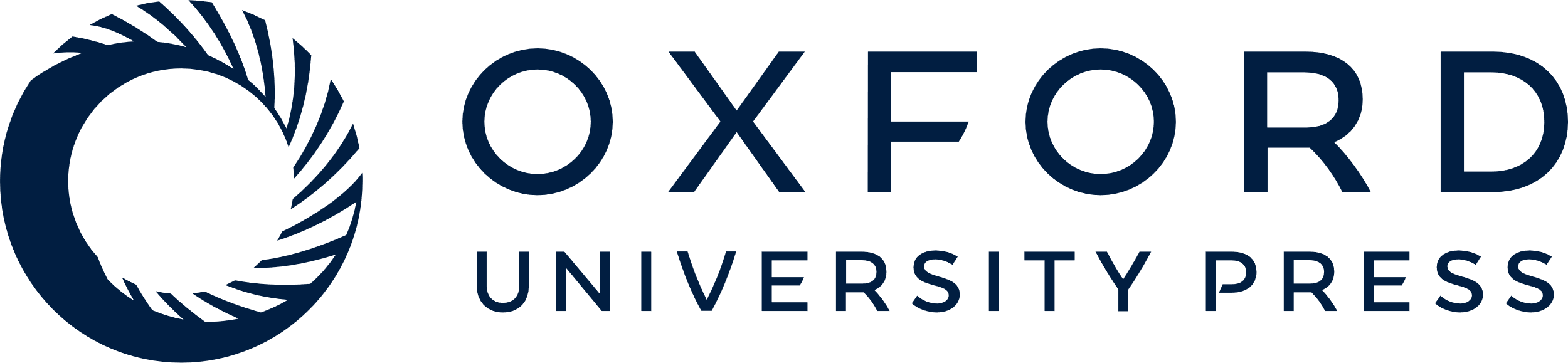 [Speaker Notes: Figure 3. Kaplan-Meier curve for probability of survival among children of women who received antenatal micronutrient supplements, by supplementation group, Nepal, 1999–2008.


Unless provided in the caption above, the following copyright applies to the content of this slide: American Journal of Epidemiology © The Author 2009. Published by the Johns Hopkins Bloomberg School of Public Health. All rights reserved. For permissions, please e-mail: journals.permissions@oxfordjournals.org.]